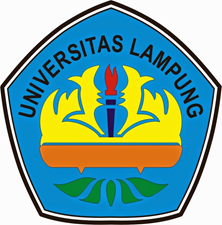 KONTRAK PEMBELAJARAN SOSIOLOGI PEDESAANPPN 620101 3 SKS (2-1)
Jurusan Agribisnis
Fakultas Pertanian
Universitas Lampung
DOSEN PENGAMPU
Dosen 1 : Dr. Serly Silviyanti, S.P., M.Si
Dosen 2 :
Dosen 3 :

Waktu Kuliah :

Waktu Responsi :
Capaian Pembelajaran Kuliah
1. Mahasiswa mampu menjelaskan sejarah, teori-teori, konsep-konsep, dan metode-metode sosiologi

2. Mahasiswa mampu menjelaskan proses terbentuknya masyarakat dan kebudayaan dalam masyarakat

3. Mahasiswa mampu menjelaskan struktur sosial, sistem sosial, proses-proses sosial, lembaga sosial, kelompok sosial, organisasi sosial, stratifikasi sosial, mobilitas sosial, dan perubahan sosial dalam kehidupan masyarakat.

4. Mahasiswa mampu menjelaskan kekuasaan, wewenang, dan kepemimpinan dalam kehidupan masyarakat.
5. Mahasiswa mampu menjelaskan keberagaman interaksi antara suku bangsa dan pola adaptasi sukubangsa.

6. Mahasiswa mampu menjelaskan issue-isue pertanian terakhir, usaha-usaha pertanian  dan politik pertanian dalam pembangunan pertanian di Indonesia.

7. Mahasiswa terampil menganalisis strategi pendekatan yang sebaiknya dilakukan dalam mengembangkan masyarakat sasaran pembangunan pertanian

8. Mahasiswa dapat menginternalisasi sikap ilmiah, bertanggung jawab, mandiri, dan peduli dalam mengembangkan masyarakat sasaran pembangunan pertanian yang berkelanjutan dan berwawasan lingkungan.
DESKRIPSI SINGKAT MATA KULIAH
Mata kuliah ini mempelajari tentang sejarah, teori-teori, konsep-konsep, dan metode-metode sosiologi, proses terbentuknya masyarakat dan kebudayaan dalam masyarakat, struktur sosial, sistem sosial, proses-proses sosial, lembaga sosial, kelompok sosial, organisasi sosial, stratifikasi sosial, mobilitas sosial, dan perubahan sosial dalam kehidupan masyarakat, kekuasaan, wewenang, dan kepemimpinan, interaksi antara suku bangsa dan pola adaptasi sukubangsa, usaha-usaha pertanian, issue-isue pertanian terakhir dan politik pertanian dalam pembangunan pertanian di Indonesia.
PERATURAN PERKULIAHAN
Setiap Mahasiswa harus sudah membaca bahan bacaan sebelum mengikuti perkuliahan 
Toleransi Keterlambatann kuliah 10 Menit
Toleransi Keterlambatan pengumpulan tugas maksimum 2 hari dengan diskon khusus
Tidak ada kuis dan ujian susulan ( Kecuali dengan alasan yang dapat dipertanggung jawabkan dan persetujuan wakil dekan 1 bidang Akademik)
Referensi Pembelajaran
1.	Astrid S.Susanto, 1983.  Pengantar Sosiologi dan Perubahan 	Sosial.  Penerbit Binacipta.  Jakarta.
2.	Bahrein T.Sugihen, 1996. Sosiologi Pedesaan.  Penerbit PT 	RajaGrafindo Persada.  Jakarta
3.	Jarmanto, 1983.  Kepemimpinan Sebagai Ilmu dan Seni.  Penerbit 	Liberty.  Yogyakarta.
4.	Jefta Leibo, 1995.  Sosiologi Pedesaan.  Penerbit Andi Offset. 	Jakarta.
5.	Kartasapoetra, G dan Kreimers L.J.B, 1987.  Sosiologi Umum.  	Penerbit Bina Aksara.  Jakarta.
6.	Miftah Thoha, 1983.  Kepemimpinan dalam Manajemen.  Penerbit 	PT RajaGrafindo Persada.  Jakarta
Referensi Pembelajaran
7.	Sastramihardja, 1999.  Sosiologi Pedesaan.  Universitas Terbuka.  Jakarta.
8.	Sayogyo, 12002.  Sosiologi Pedesaan. Penerbit Gadjah Mada University 	Press.  Yogyakarta.
9.	Soekanto, Soerjono, 1982.  Sosiologi Suatu Pengantar.  Penerbit CV. 	Rajawali.  Jakarta
10.	Soekanto, Soerjono, 1984.  Struktur Masyarakat.  Penerbit CV. Rajawali.  	Jakarta
11.	Sutarto, 1998.  Dasar-dasar organisasi.  Penerbit Gadjah Mada University 	Press.  Yogyakarta.
12.	Yayuk Yuliati dan Mangku Poernomo, 2003.  Sosiologi Pedesaan. Penerbit 	Lappera Pustaka Utama.  Yogyakarta.
13.	Syamsu, Syahriman, et.al, 1992.  Dinamika Kelompok dan Kepemimpinan.  	Penerbit Universitas Atmajaya.  Yogyakarta.
Kriteria Penilaian
DISTRIBUSI NILAI AKHIR
JADWAL PERKULIAHAN
Bandar Lampung,      Maret 2021


Dosen PJ Mata Kuliah					Komti Matakuliah




            Dosen			     		      Mahasiswa
  

			              Mengetahui,				
               Ketua Jurusan Agribisnis



			
			 Dr. Teguh Endaryanto, S.P.,M.Si